Budgetlijn
De verschillende combinaties van twee bestedingsmogelijkheden bij een bepaald budget

	Voorbeeld: belbundel  10 euro
	1 minuut bellen kost € 0,25
	1 sms kost € 0,10
Een budgetlijn
50
40
belminuten
30
20
Budget 10 euro
1 min bellen  € 0,25
1 sms kost € 0,10
10
20
40
60
80
100
sms’jes
Deze budgetlijn laat zien hoeveel belminuten en sms’jes je hebt met een belbundel van € 10.
Een budgetlijn opstellen
Een snoepliefhebber heeft € 25 per maand te besteden aan snoep.
Hij houdt van dropjes, die € 1,25 per zakje kosten
en van chocolade, die € 2,50 per reep kost.
25
Wanneer hij zijn hele budget uitgeeft aan drop, kan hij 20 zakjes kopen

Wanneer hij zijn hele budget aan chocolade uitgeeft, kan hij 10 repen kopen

We kunnen nu de assen verdelen
De punten intekenen
De budgetlijn tekenen
zakjes drop
20
15
10
5
2
4
6
8
10
chocolade
De budgetlijn in formule
Een snoepliefhebber heeft € 25 per maand te besteden aan snoep.
Hij houdt van dropjes, die € 1,25 per zakje kosten
en van chocolade, die € 2,50 per reep kost.
25
Budget  = (bedrag drop) + (bedrag chocol.)
Budget = (prijs x aantal) + (prijs x aantal)
20
€ 25     = (€1,25 x D) + (€2,50 x C)
15
25     =   1,25D   +   2,5C
zakjes drop (D)
-1,25D =   2,5C  - 25     (delen door -1,25)
10
D =   -2C  +  20
5
2
4
6
8
10
chocolade (C)
Prijsveranderingen
Onze snoepliefhebber heeft  nog steeds € 25 per maand te besteden.
De dropjes kosten nog steeds € 1,25 per zakje,
maar chocolade wordt duurder, die kost voortaan € 3,13 per reep.
25
Wanneer hij zijn hele budget uitgeeft aan drop, kan hij nog steeds 20 zakjes kopen

Wanneer hij zijn hele budget aan chocolade uitgeeft, kan hij nog maar 8 repen kopen

We kunnen nu de budgetlijn tekenen

De HELLING van de budgetlijn verandert bij een prijsverandering.
20
15
zakjes drop (D)
10
5
2
4
6
8
10
chocolade (C)
Budgetverandering
Onze snoepliefhebber heeft  voortaan  € 30 per maand te besteden.
De dropjes kosten nog steeds € 1,25 per zakje,
de chocolade blijft € 3,13 per reep kosten.
25
Wanneer hij zijn hele budget uitgeeft aan drop, kan hij 24 zakjes kopen

Wanneer hij zijn hele budget aan chocolade uitgeeft, kan hij 9,5 repen kopen

We kunnen nu de budgetlijn tekenen

De budgetlijn verschuift EVENWIJDIG bij een budgetverandering (t.o.v. 2)
20
15
zakjes drop (D)
10
5
1
2
2
4
6
8
10
chocolade (C)
Opdracht
Je krijgt een budget van € 180,-
CD’s kosten € 15,-
Boeken kosten € 11,25
Je geeft je hele budget uit aan boeken en cd’s.
boeken
Teken de budgetlijn (boeken op de y-as)

Stel de budgetfunctie op
cd’s
Uitwerking opdracht
Je krijgt een budget van € 180,-
CD’s kosten € 15,-
Boeken kosten € 11,25
Je geeft je hele budget uit aan boeken en cd’s.
20
16
Budget = (bedrag boeken) +(bedrag cd)

180 = 11,25B + 15C

-11,25B = 15C – 180  (delen door -11,25)

B = -1,33C + 16
Hele budget aan boeken:  16 stuks

Hele budget aan CD’s:  12 stuks

We kunnen nu de budgetlijn tekenen
12
boeken
8
4
4
8
12
16
20
cd’s
Indifferentielijn
Simone kent een aantal combinaties van chocolade en drop die zij even graag heeft.
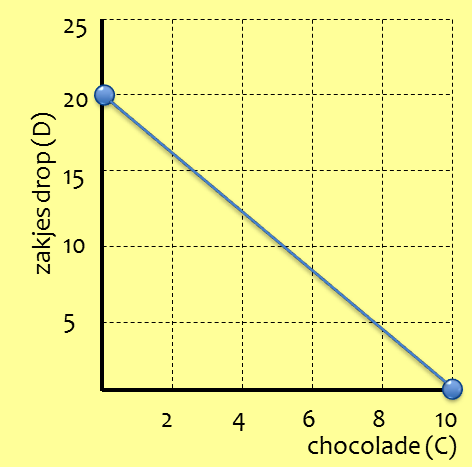 Indifferentielijn
1
Combinatie    choco     drop
           1             2          20
           2             3          12
           3             4            7
           4             6            5
           5            10           3
2
3
4
5
Combinatie 3 is het meest goedkoop.
Simone houdt dan het meeste geld over (homo-economicus)
Combinatie 1 en 5 zijn onbetaalbaar